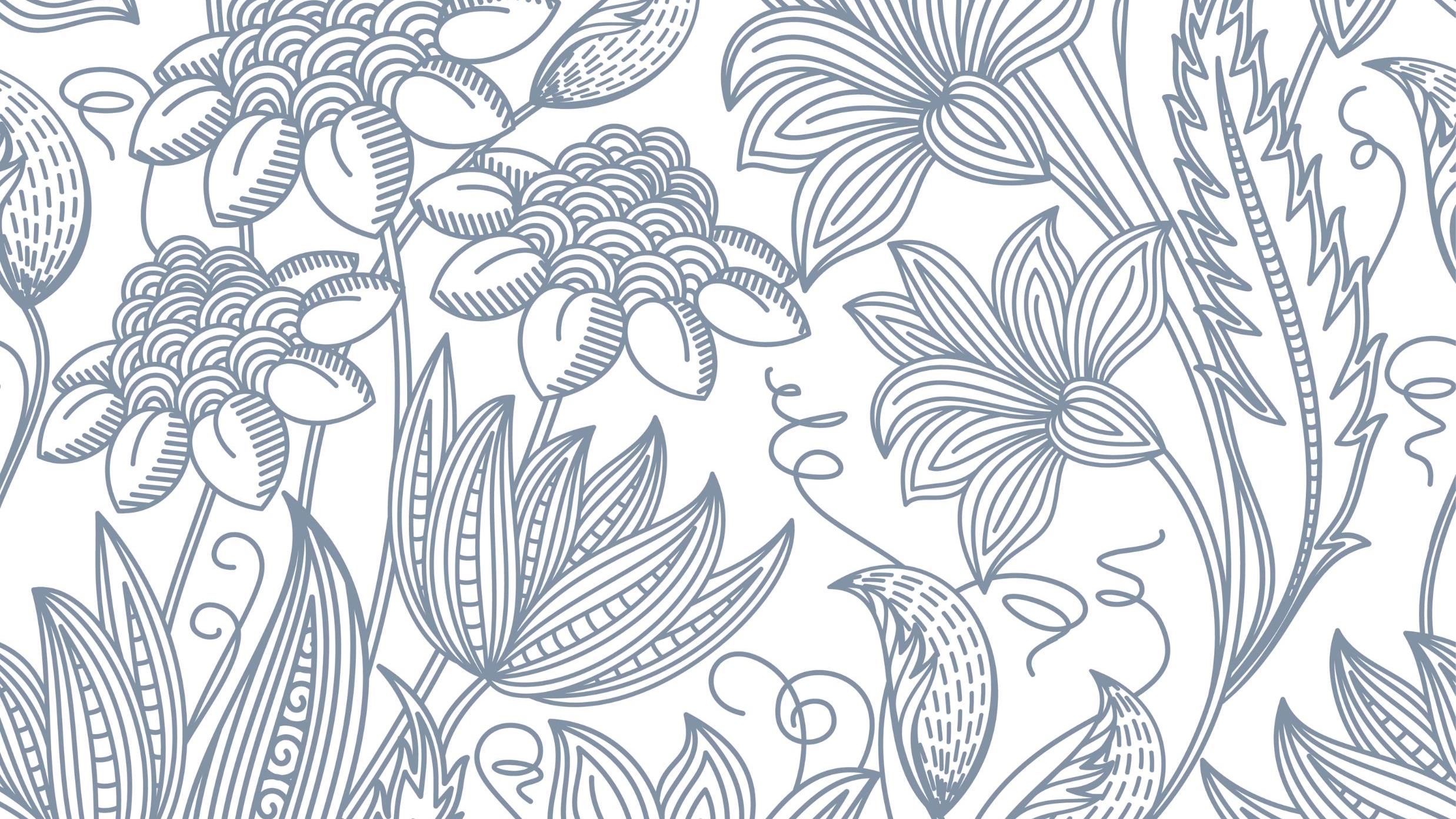 Winter birding workshop
December 13, 2023
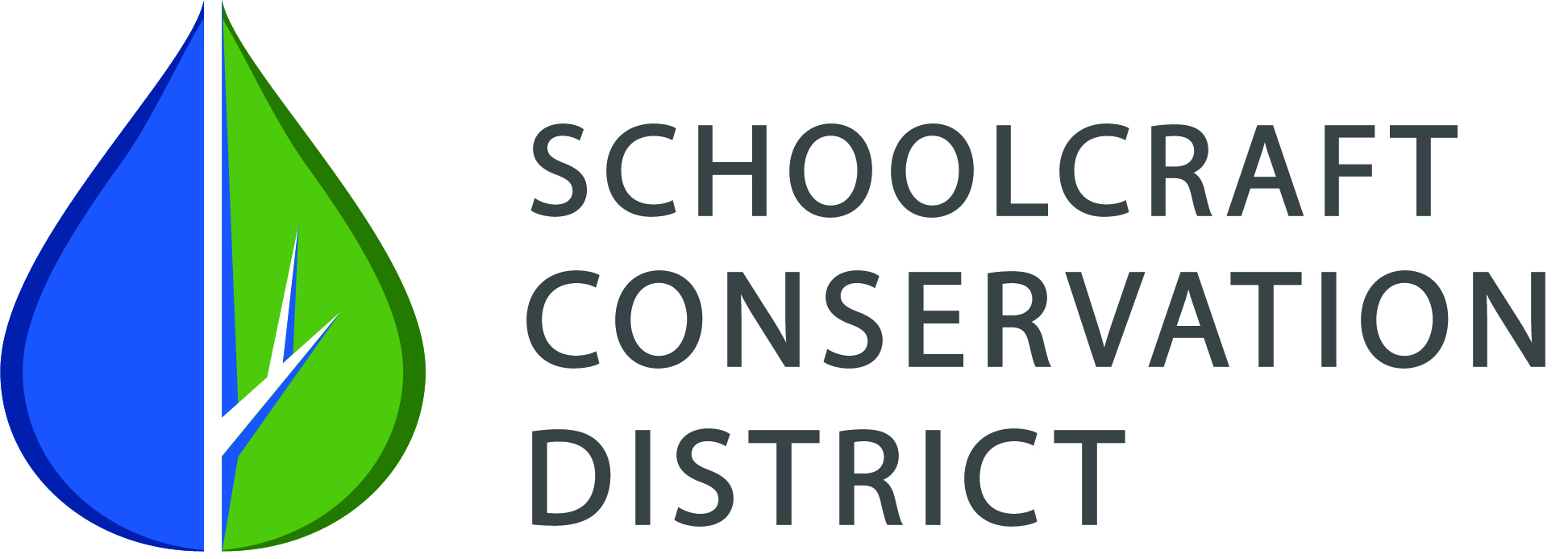 What are we going to cover?
-Why should I care about birding?
-How to identify birds
-Common winter species in the UP
-Tools and resources
-Creating bird habitat
-Bird feeders and how to make you own
Why should I care about birding?
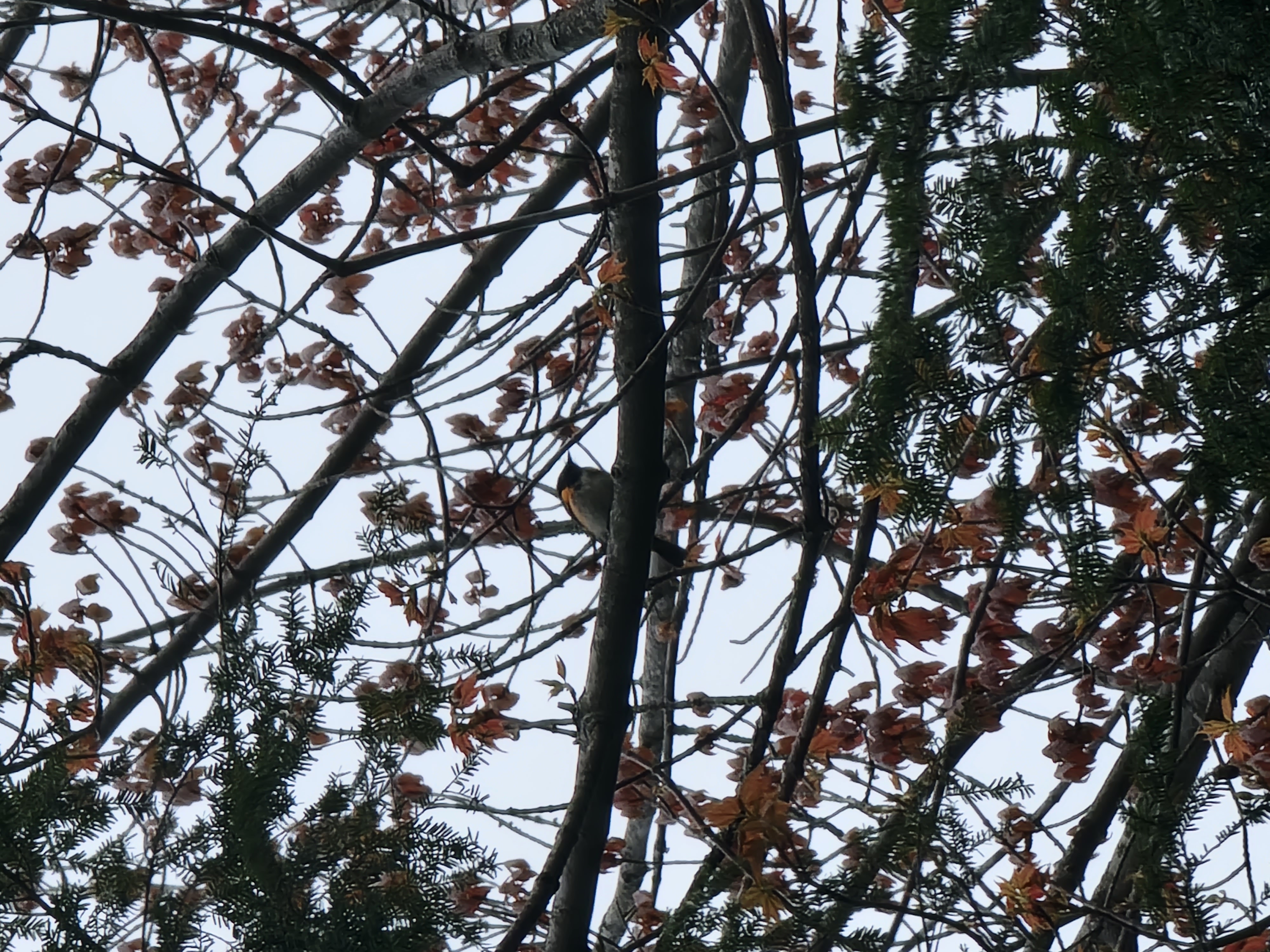 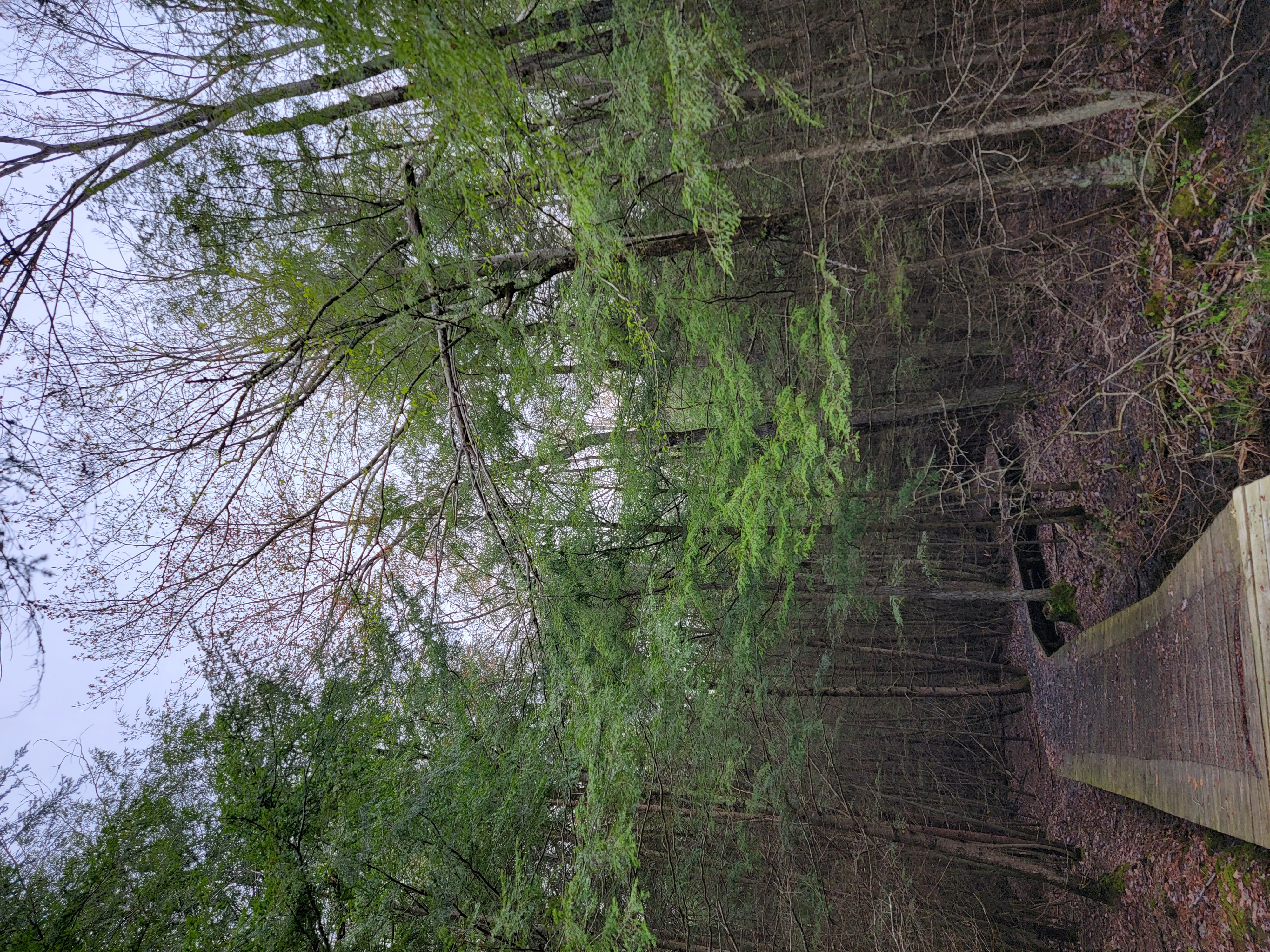 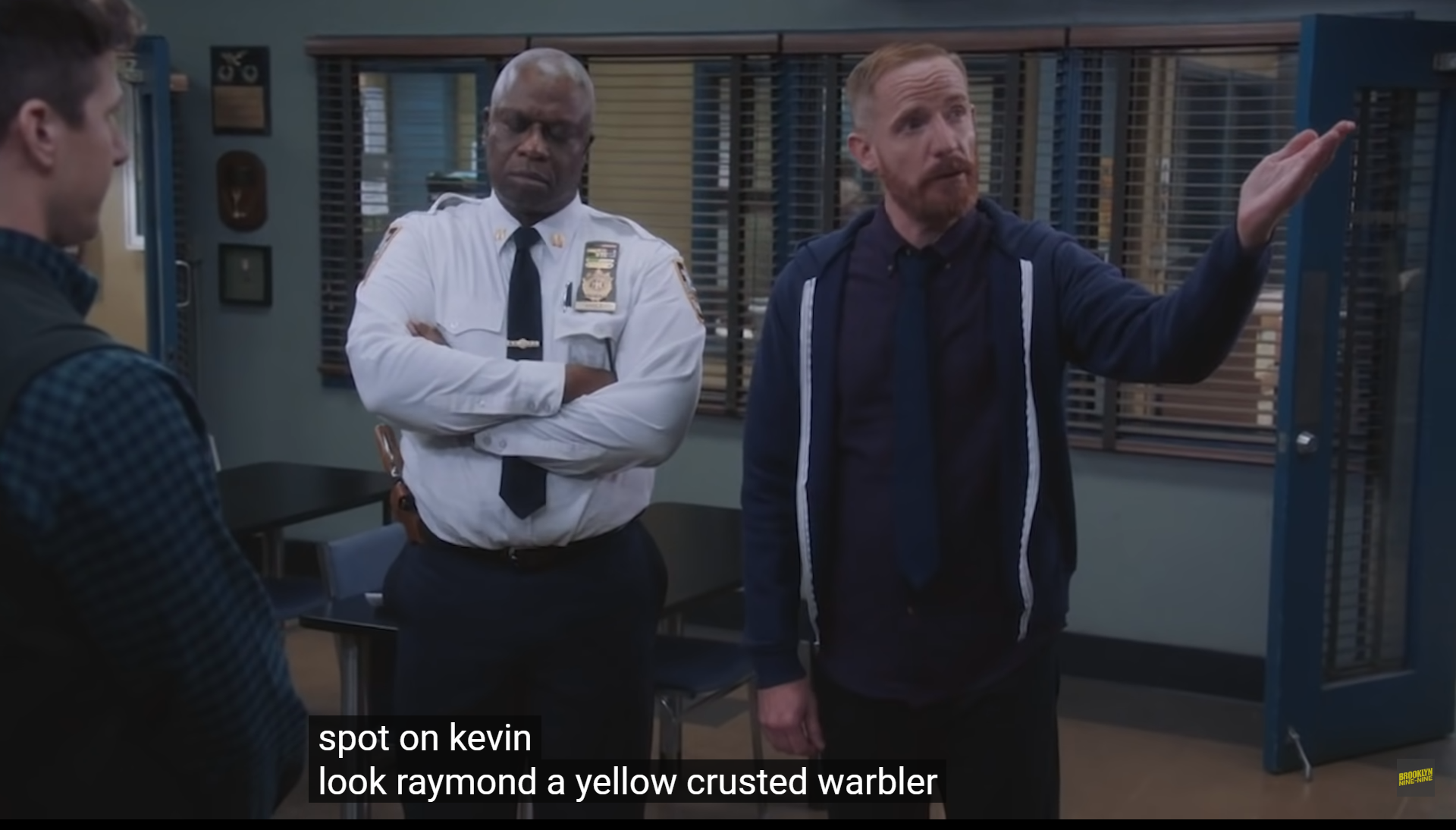 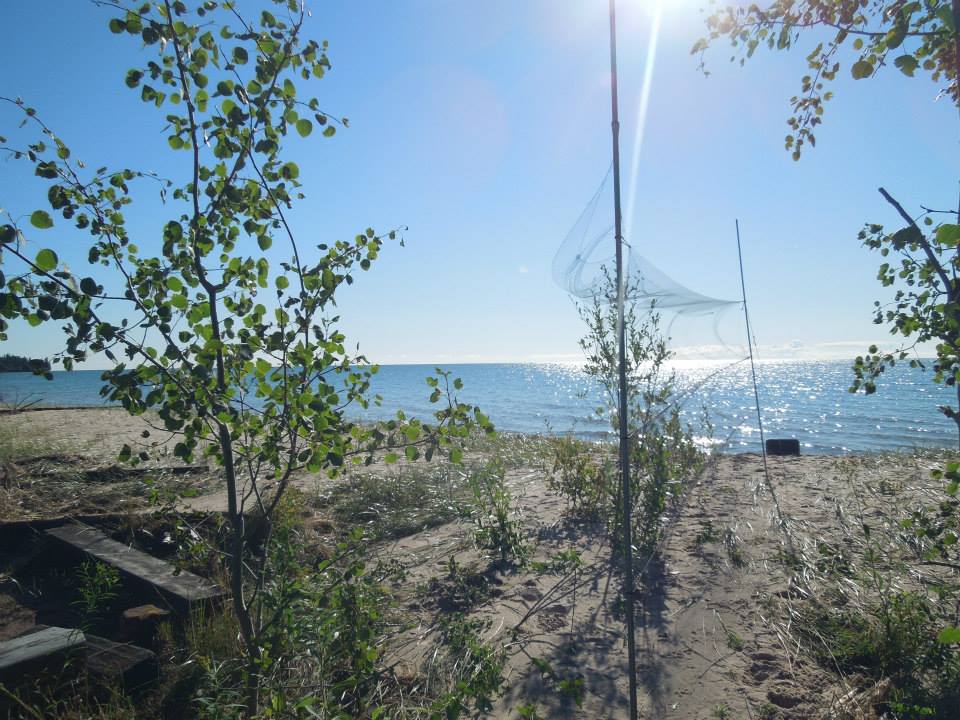 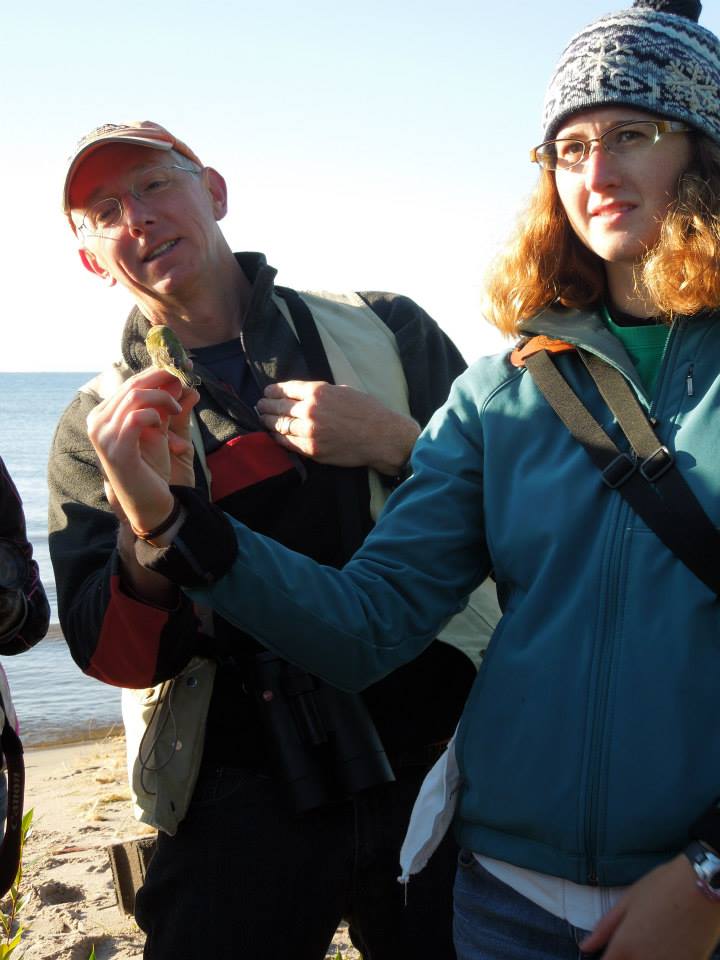 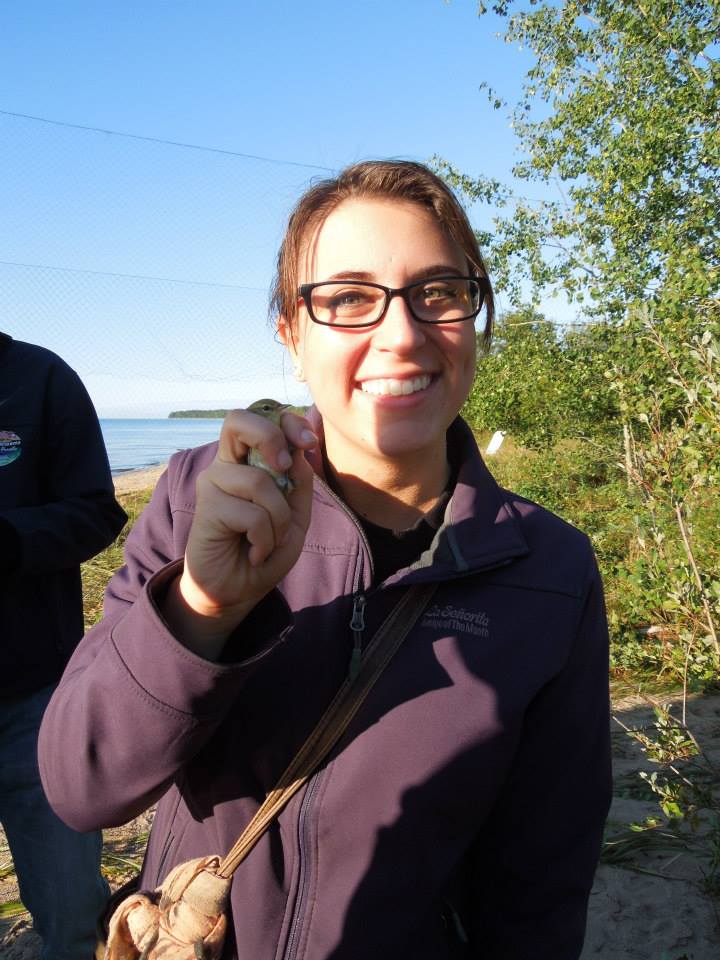 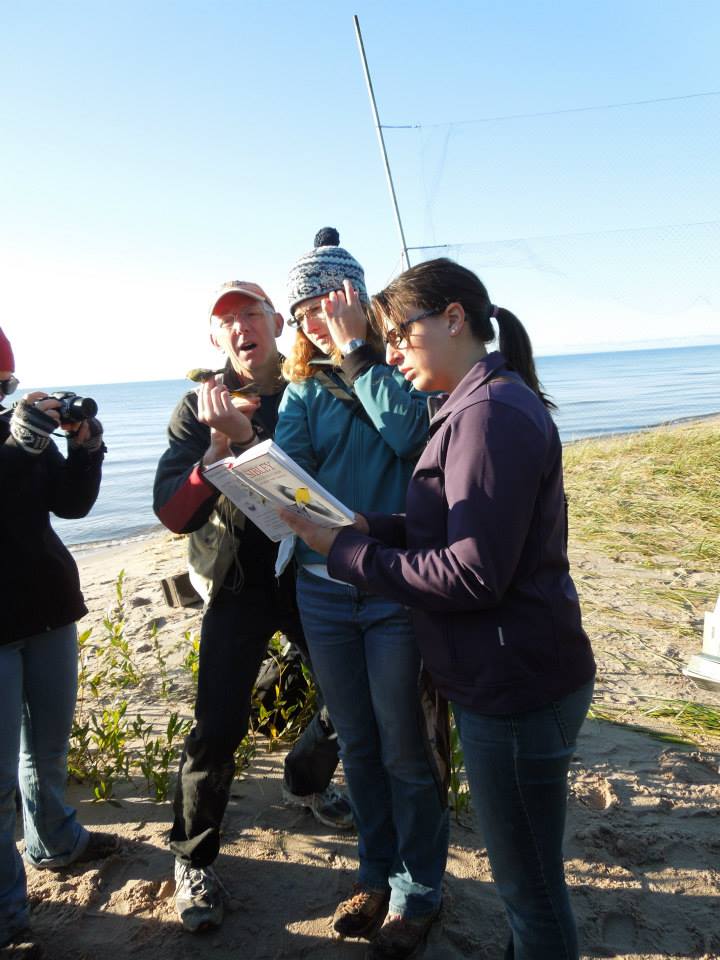 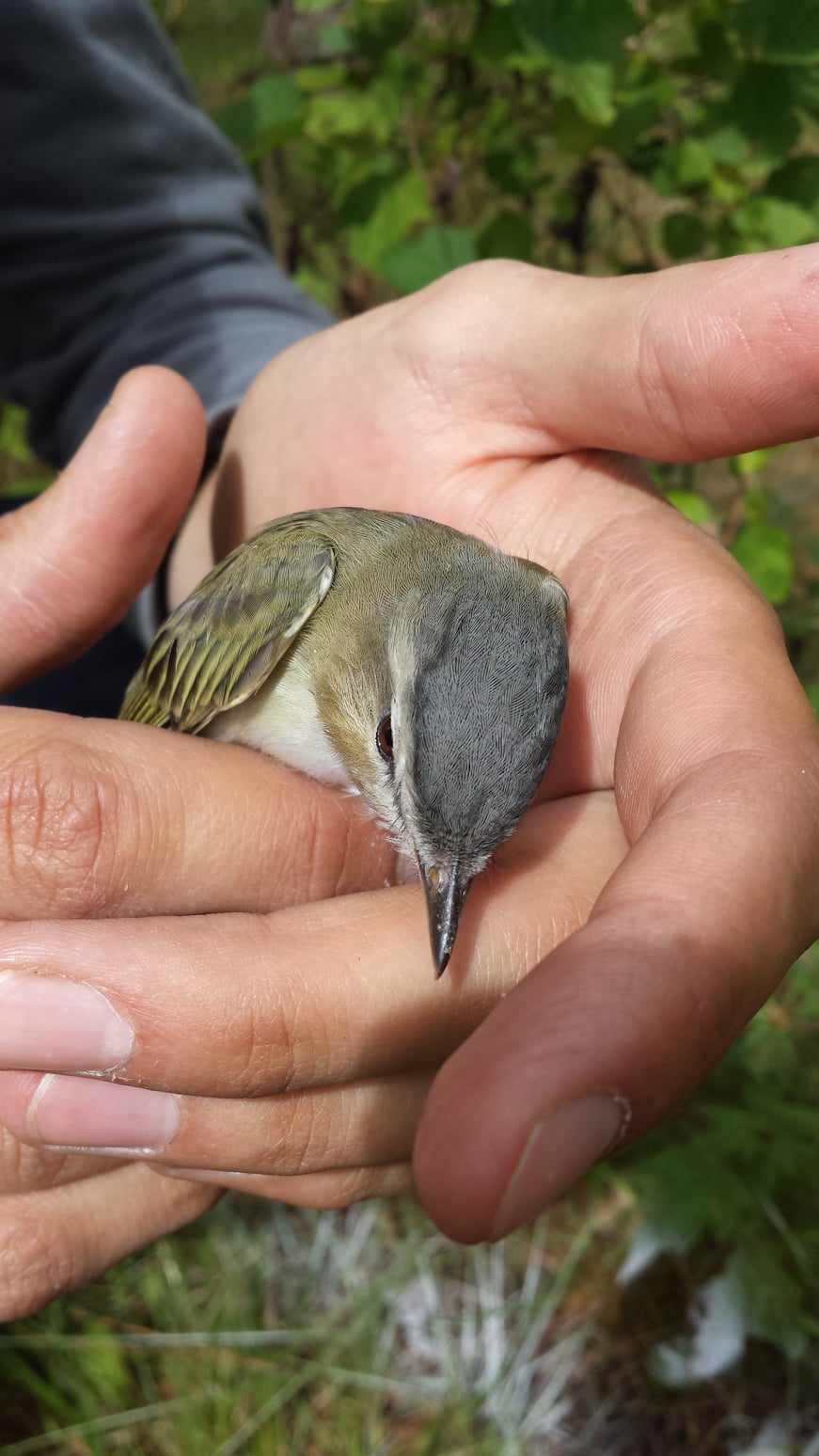 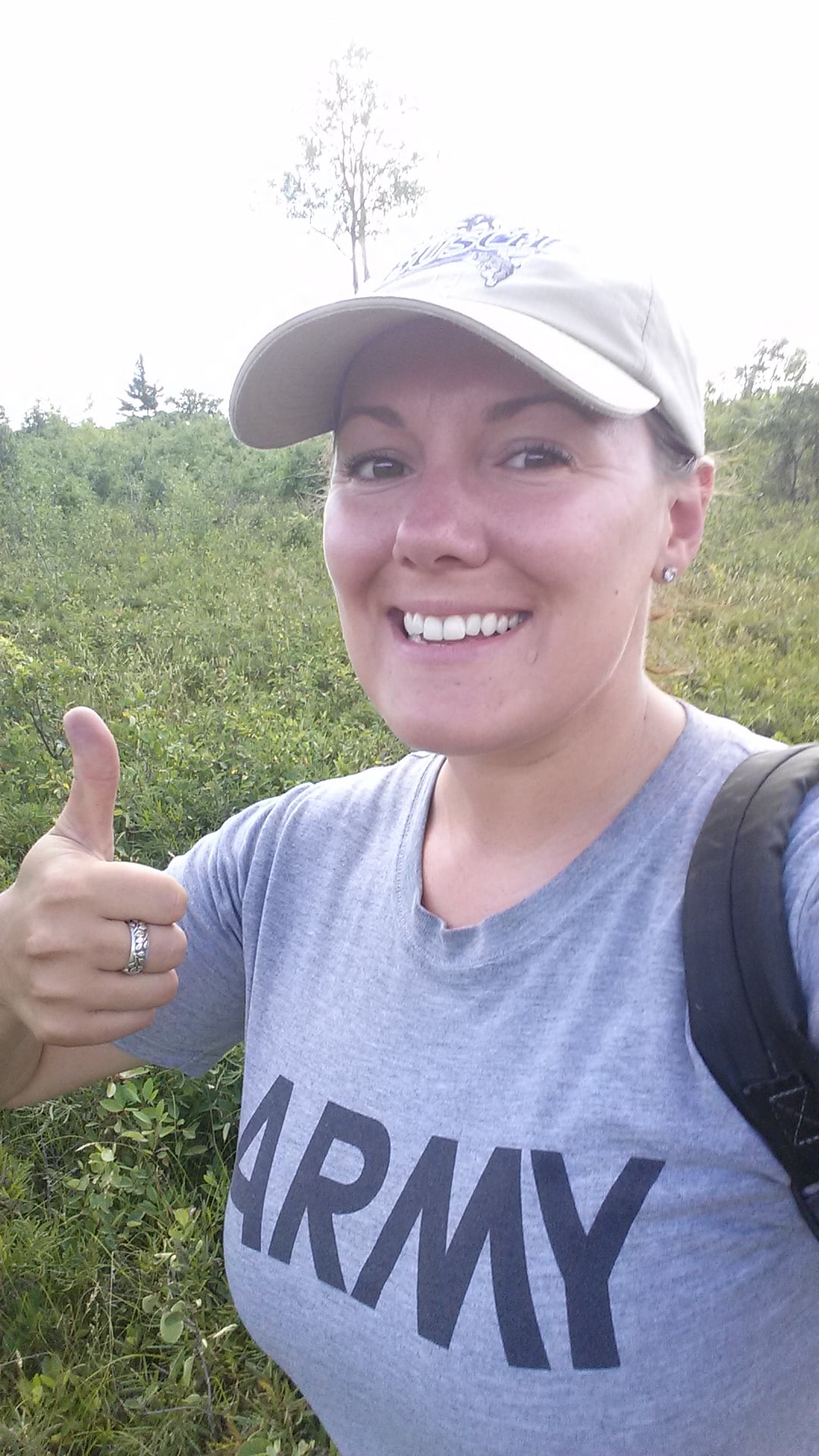 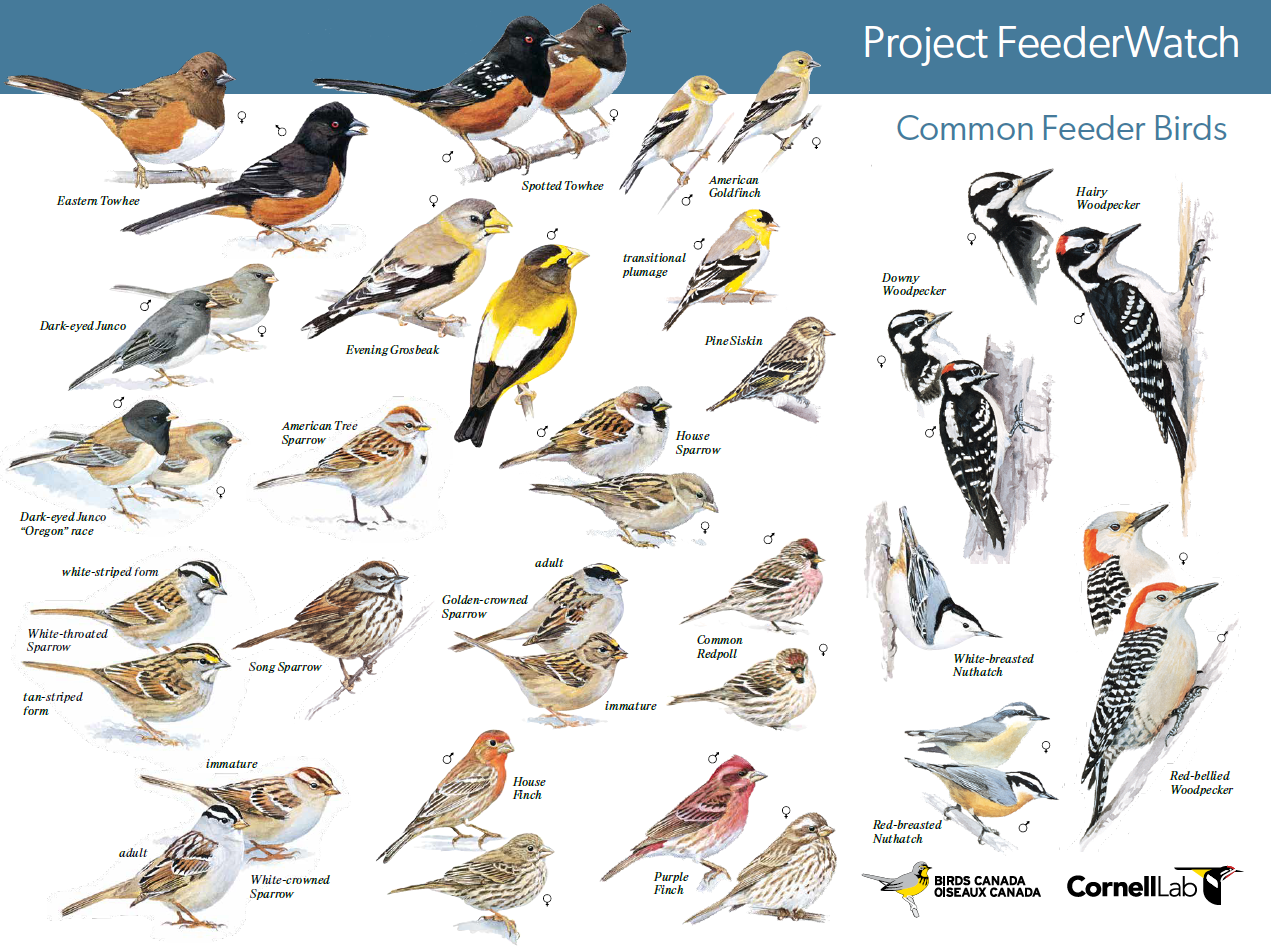 What am I looking for?
Color

Size

Head and Beak

Wings and Tails

Others: movement,flying pattern, foraging behavior
Color
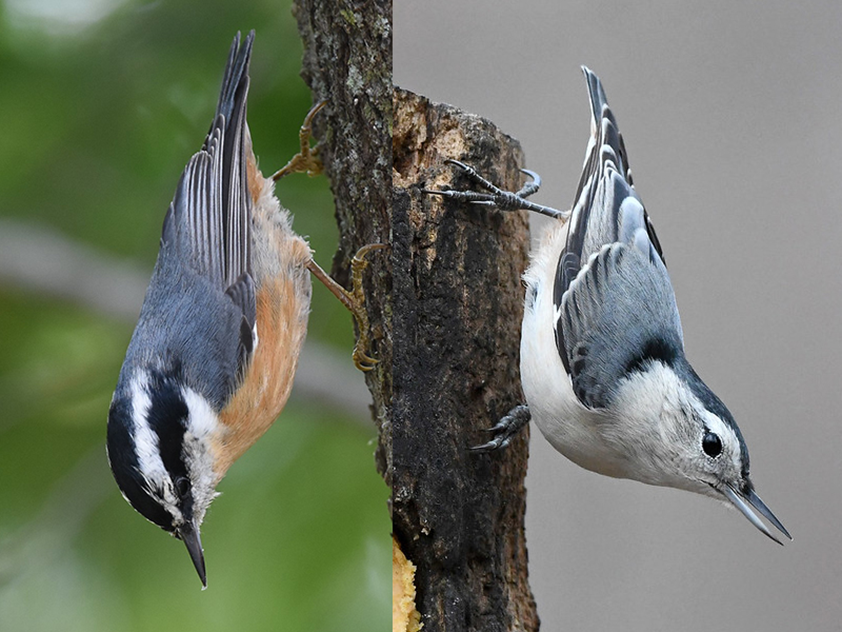 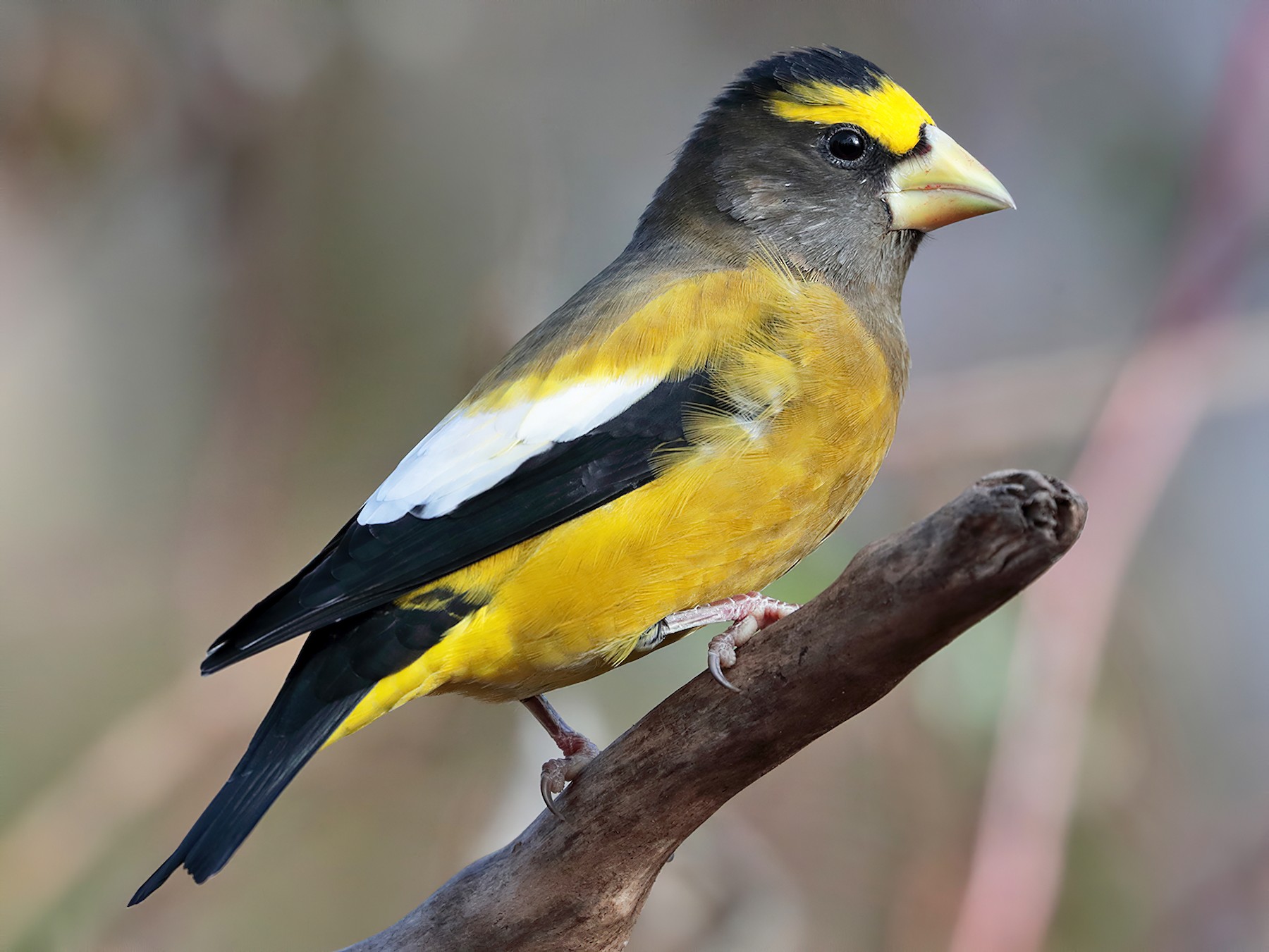 Size
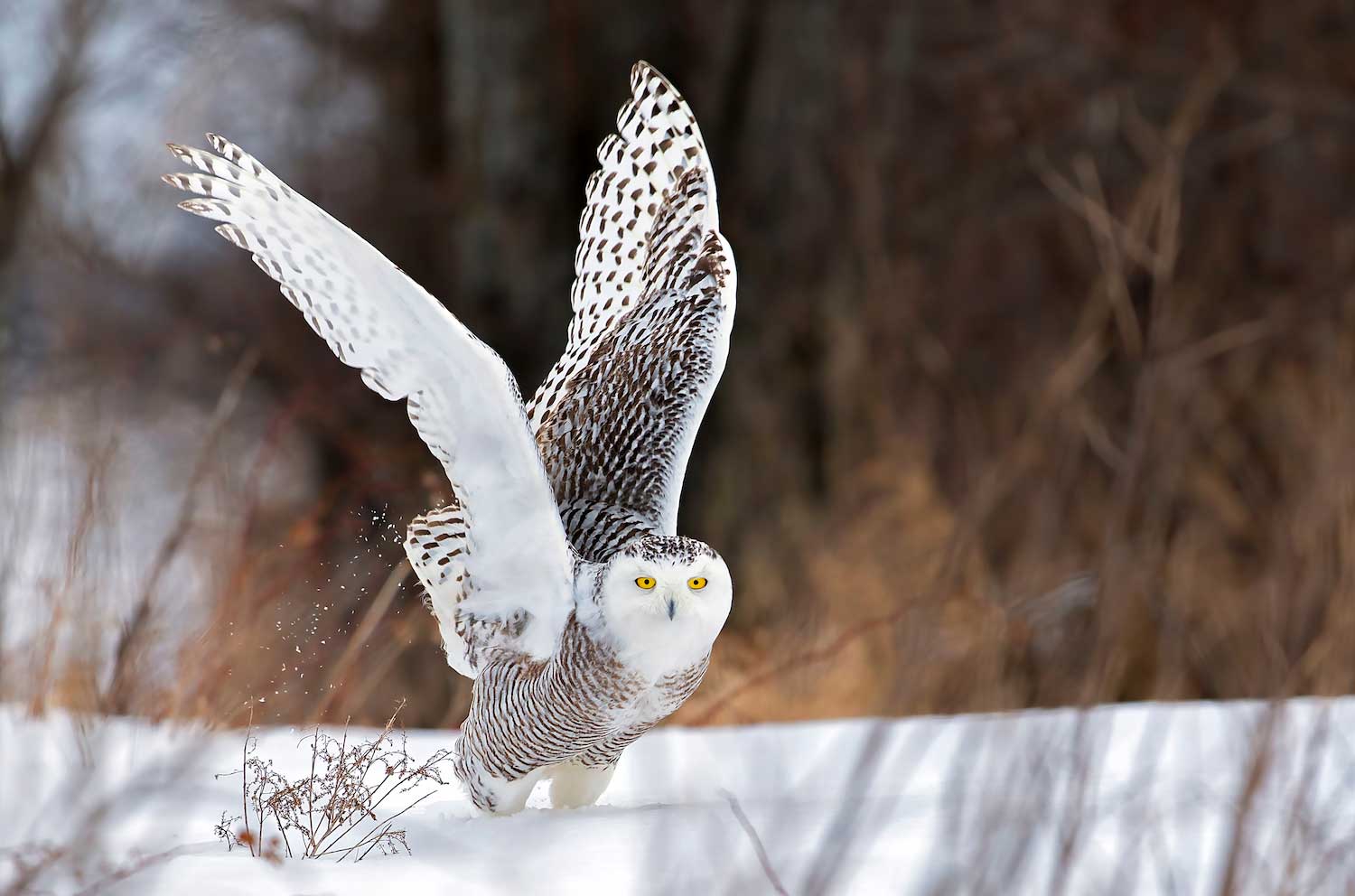 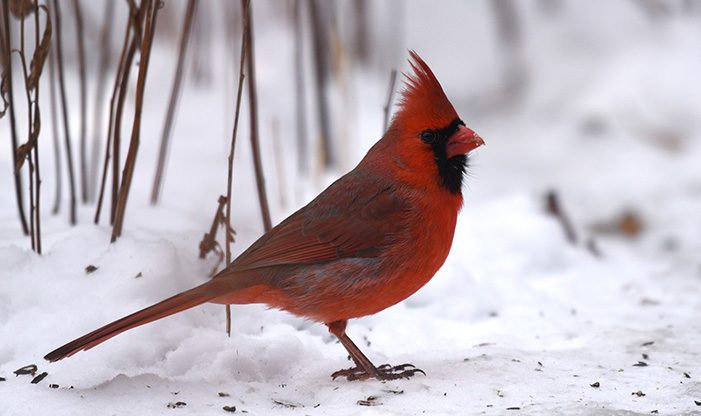 Head
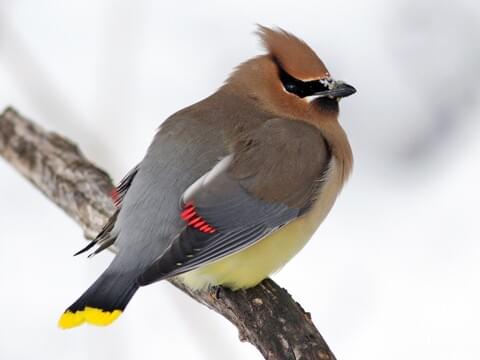 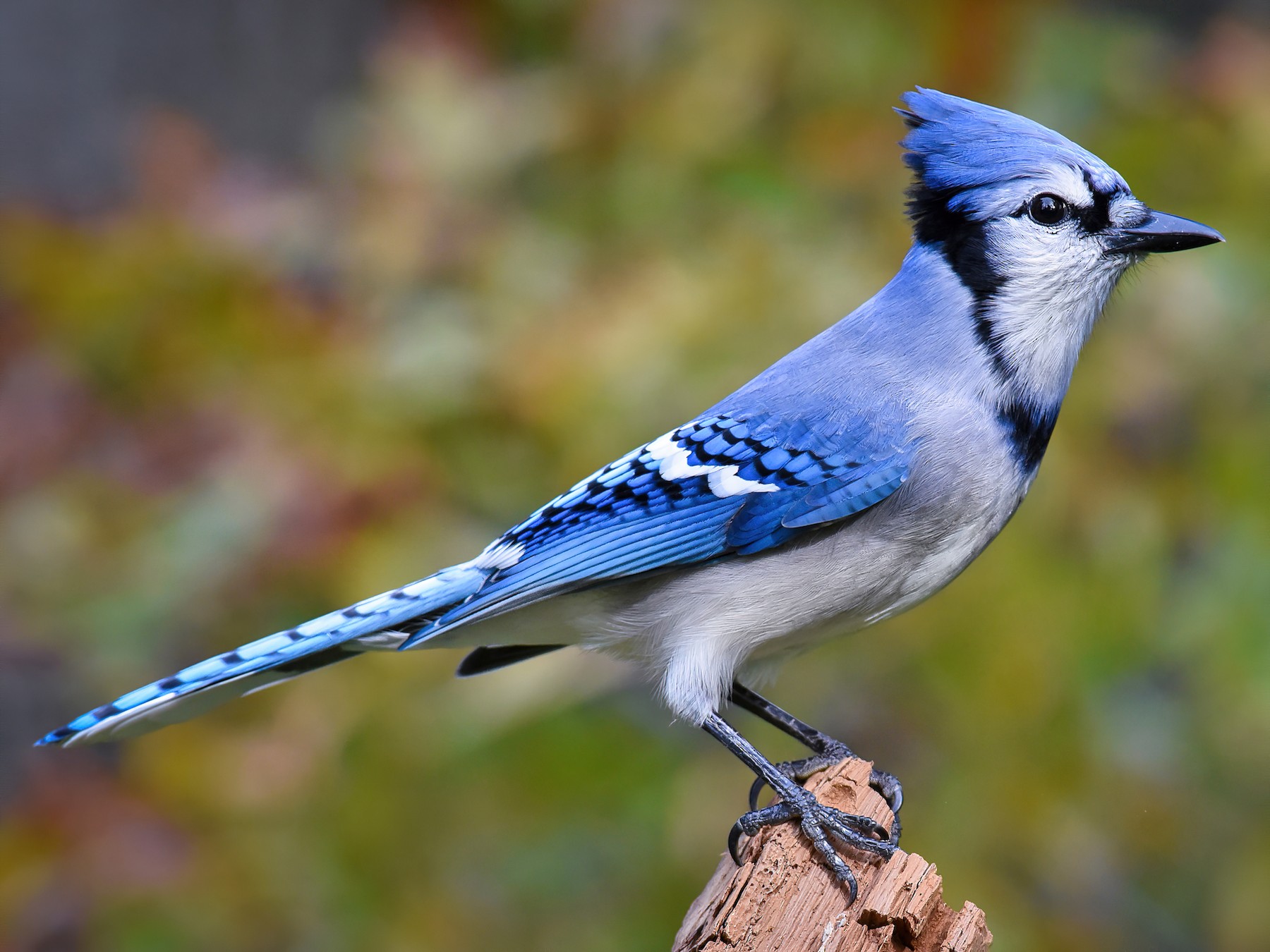 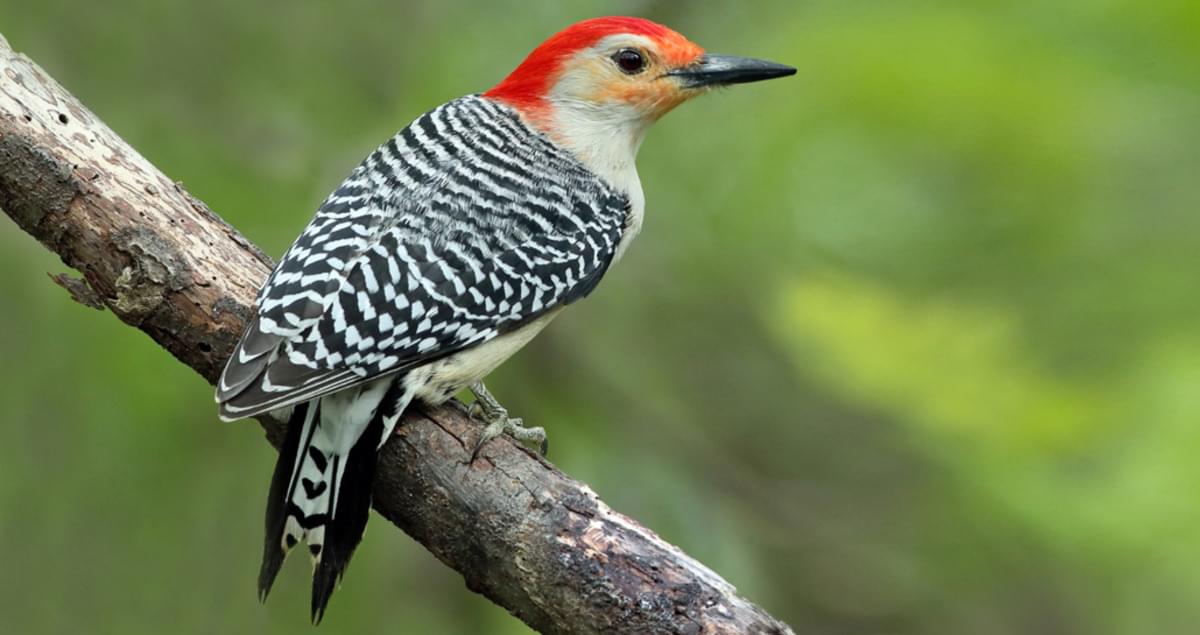 Beak
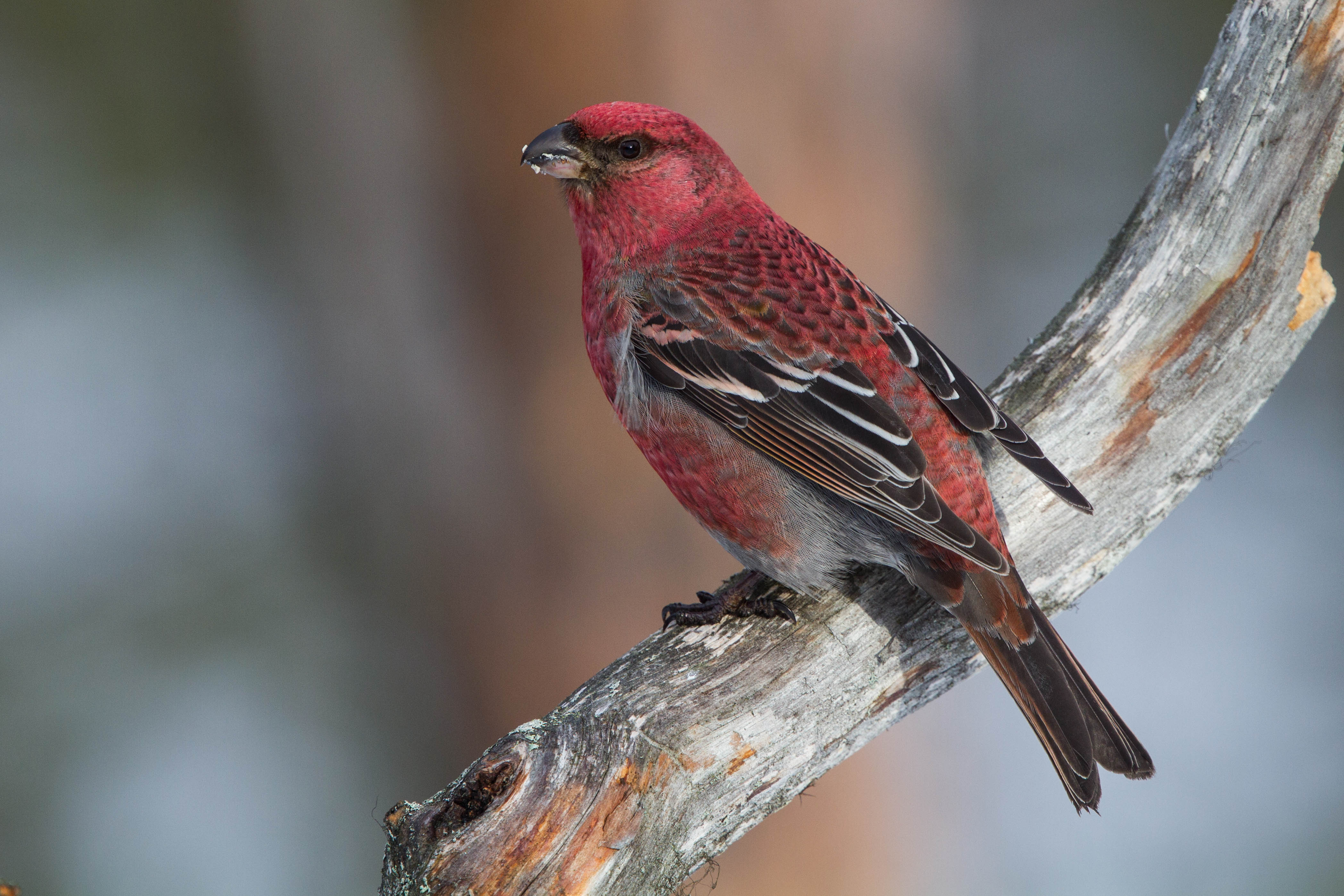 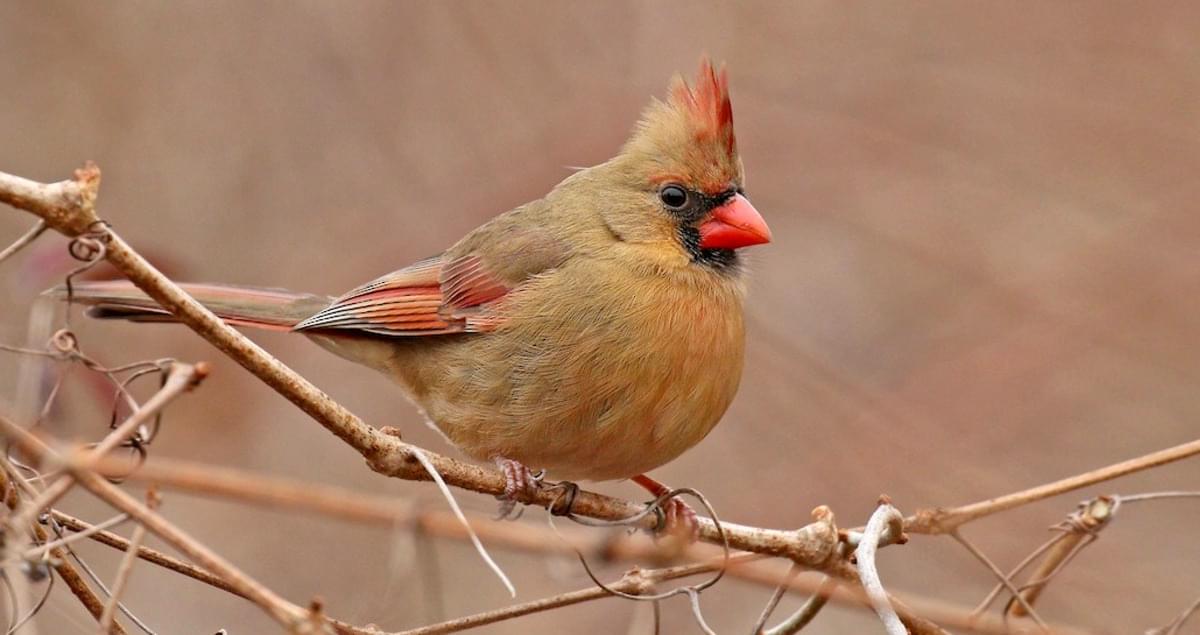 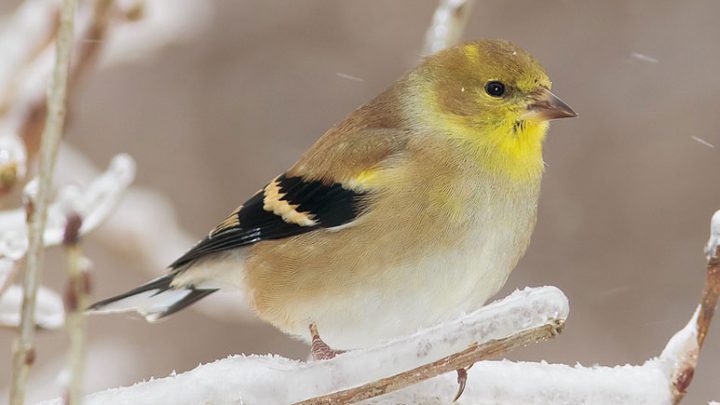 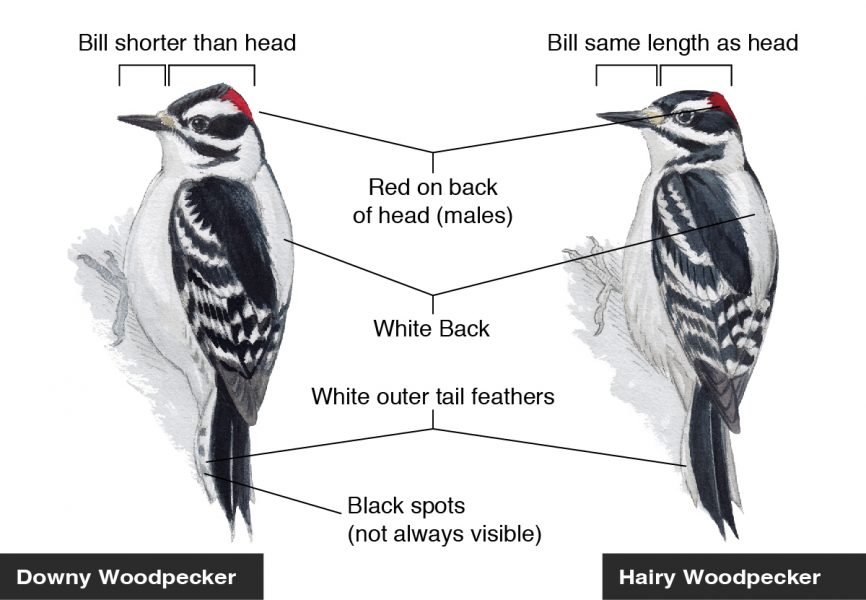 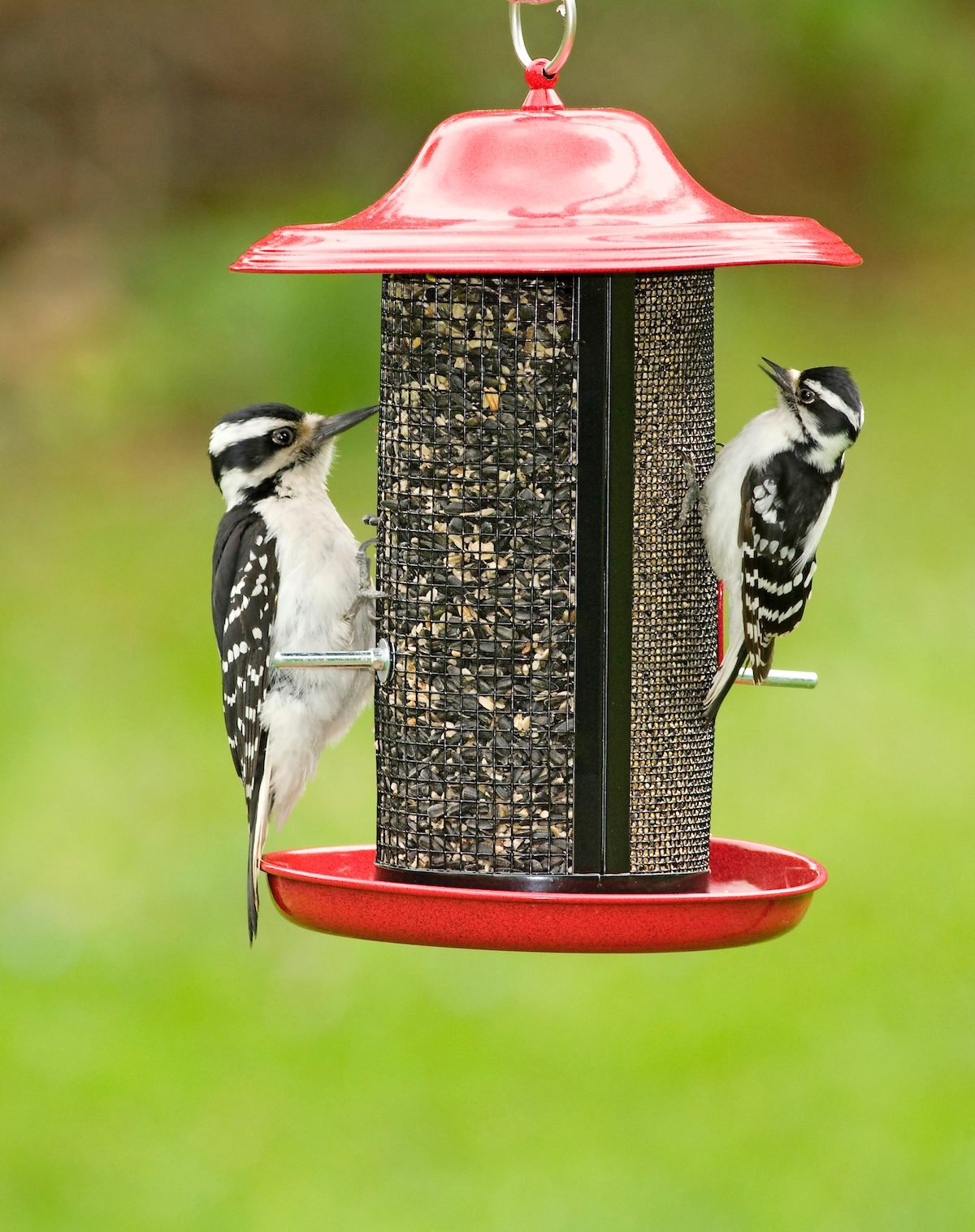 Tails and Wings
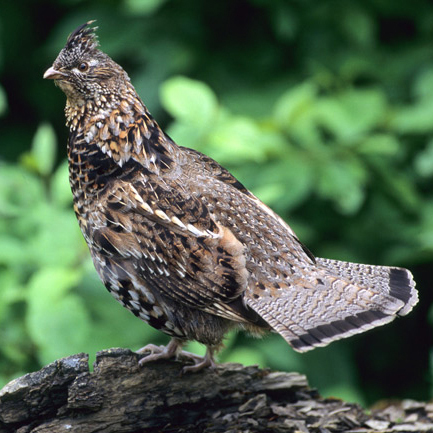 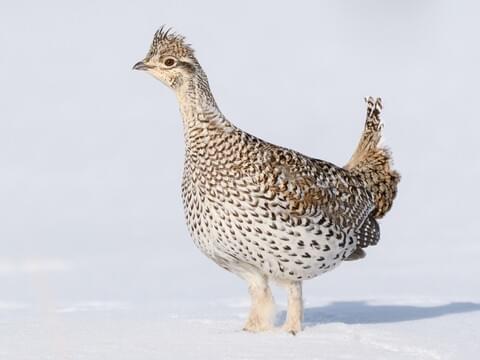 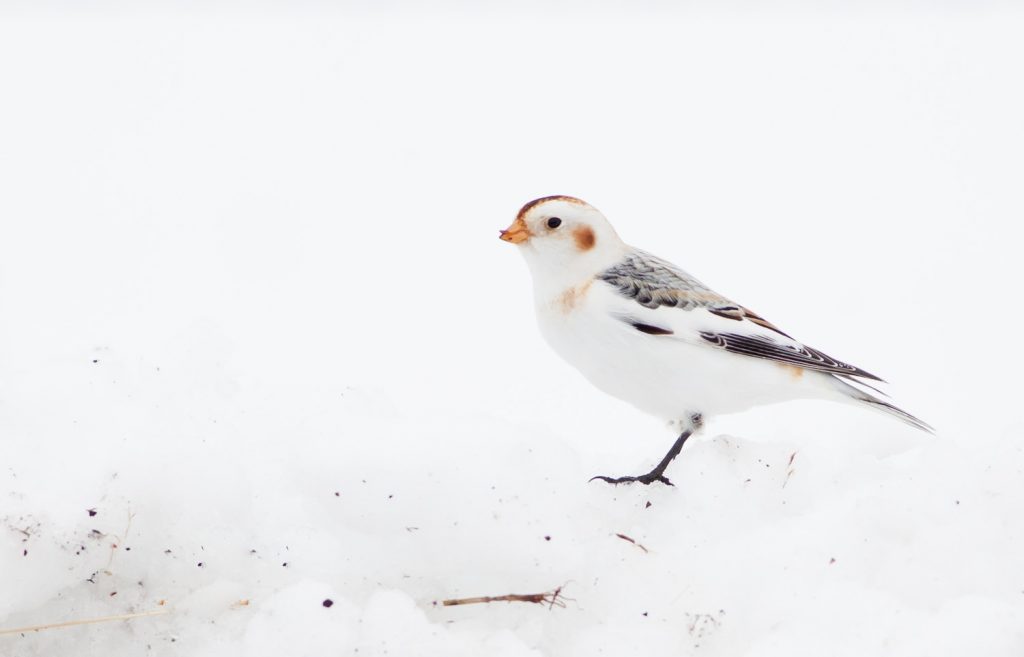 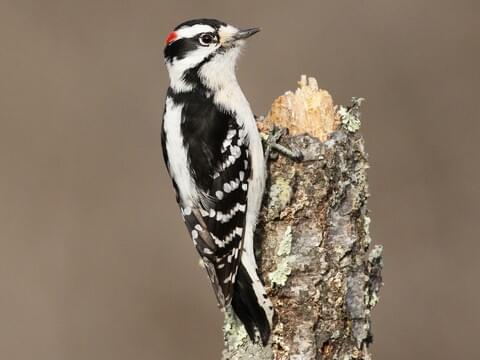 Tools you can use:
Binoculars


Books


Friends


Birding Guides


Smartphone apps
e-Bird
Merlin
Resources
All About Birds: https://www.allaboutbirds.org/news/
Bird Academy: https://academy.allaboutbirds.org/live-events/
Birds and Blooms: https://www.birdsandblooms.com/
American Bird Conservancy: https://abcbirds.org/
Forestry for Michigan Birds: https://www.michiganaudubon.org/our-conservation-impact/forestry-for-michigan-birds/
Michigan Audubon: https://www.michiganaudubon.org/
E-bird https://ebird.org/home
Merlin bird ID app https://merlin.allaboutbirds.org/
Christmas Bird Count and Great Backyard Bird Count
Christmas Bird Count – this Saturday, December 16
7.5 mile radius from end of Krummich Road, can count at home or be assigned a location
Contact Ron Annelin at rannelin@charter.net 


Great Backyard Bird Count
February 16-19 2024
Keep an eye out for SCD group event
https://www.birdcount.org/
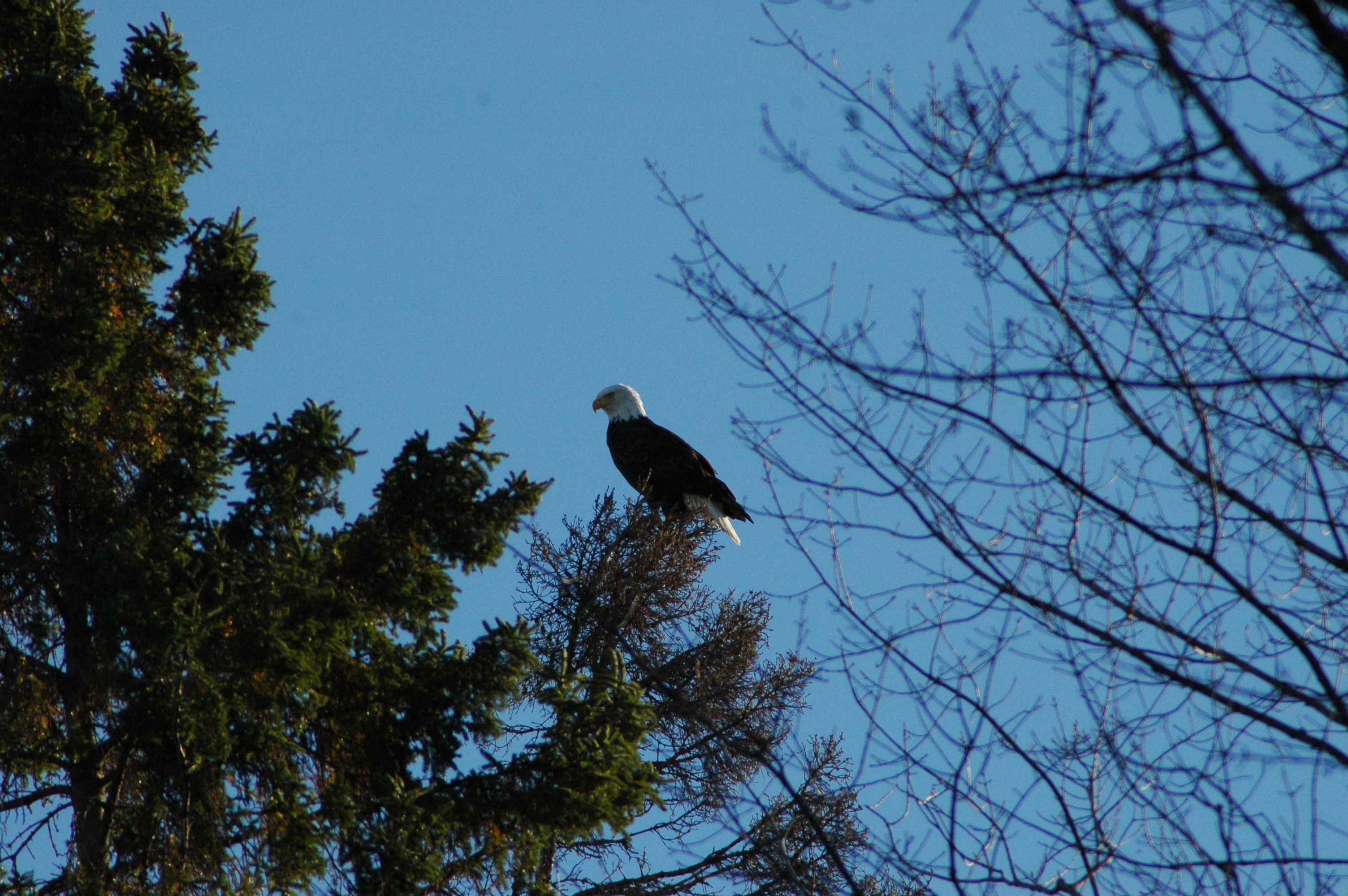 Bird Habitat and Bird Feeders
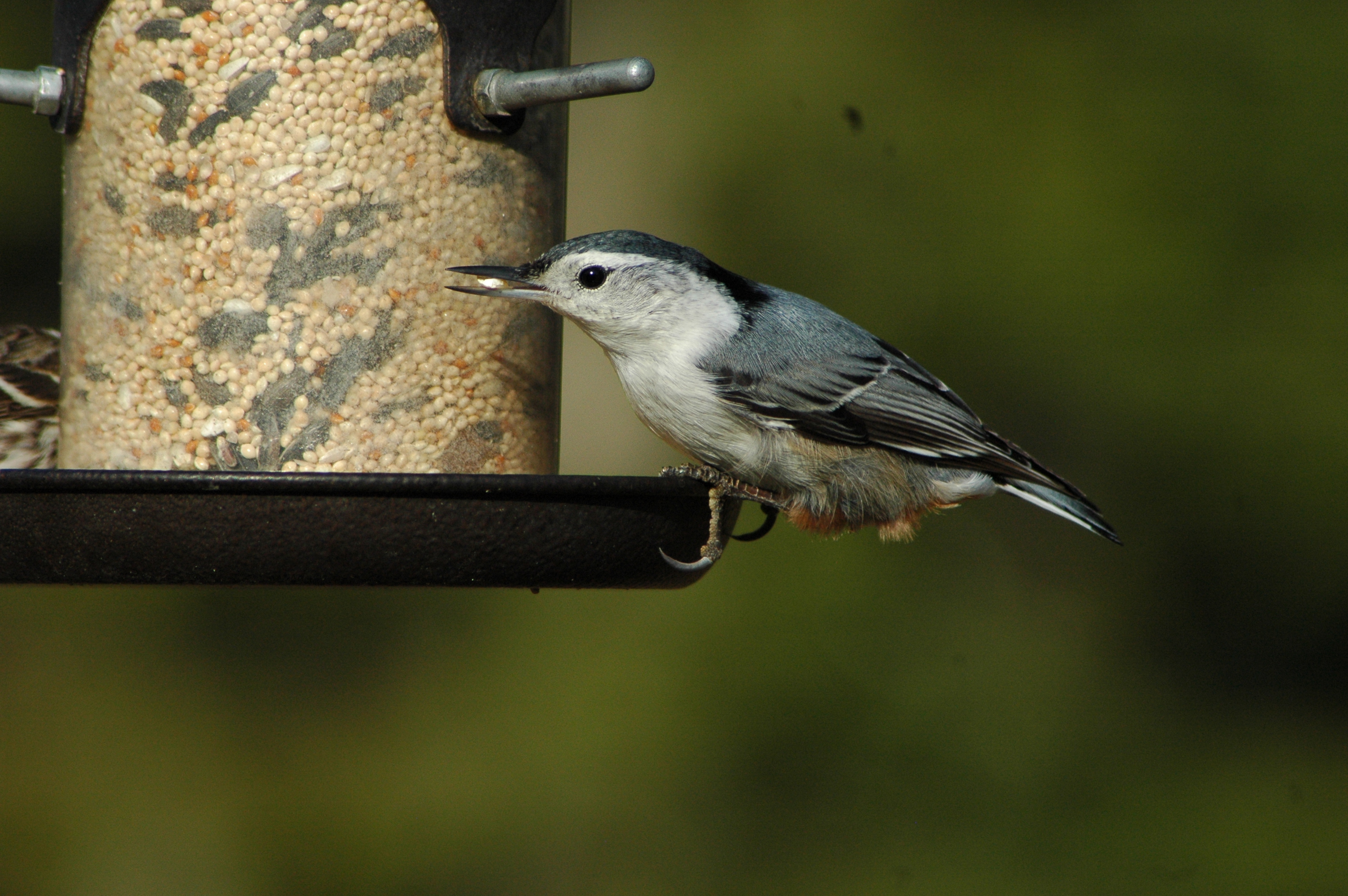 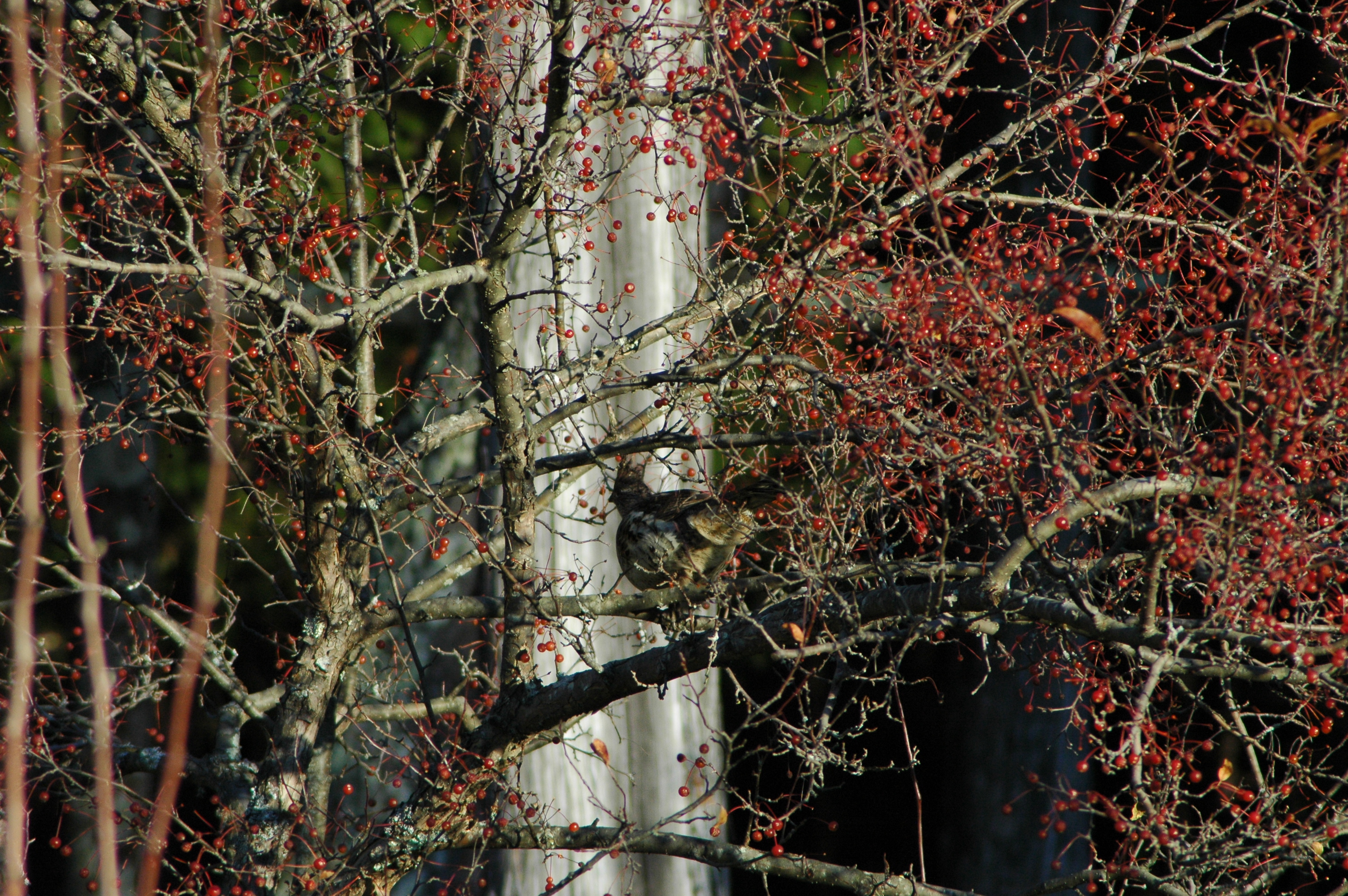 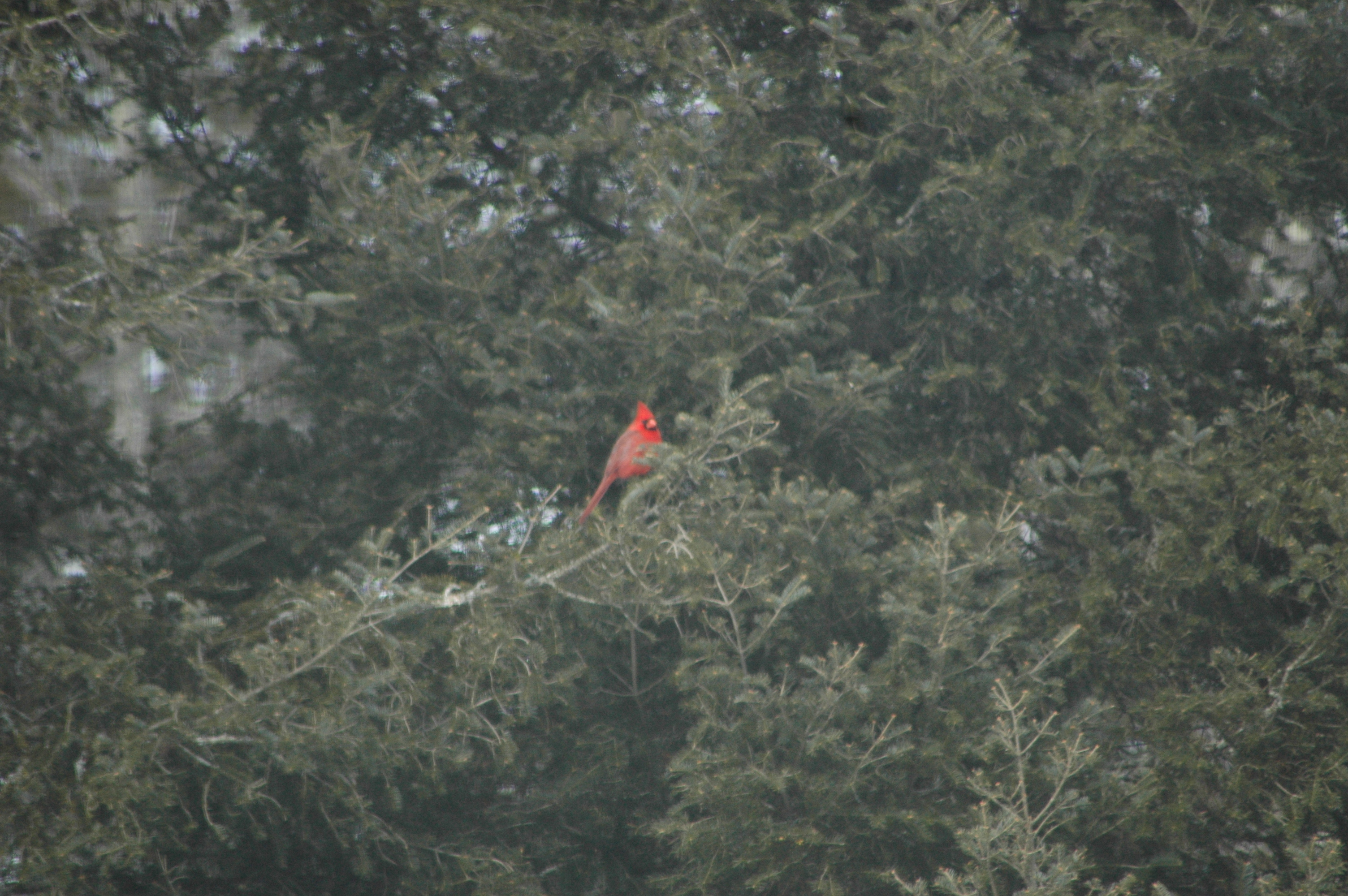 Adding habitat to your yard: 
Cover
Nesting locations
Food sources

Bird Feeders:
Different types for different species
What types of food?
Cleanliness/Messiness

Water sources
Make your own!
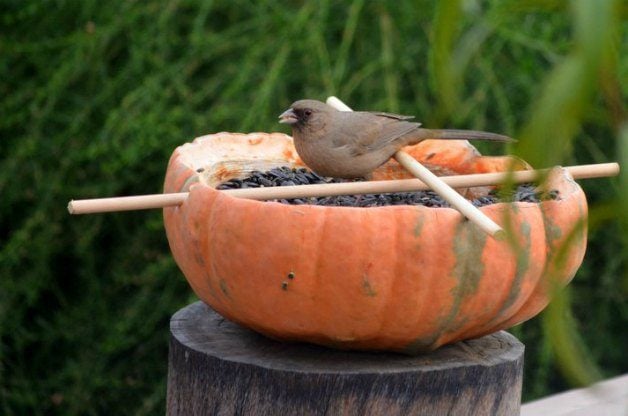